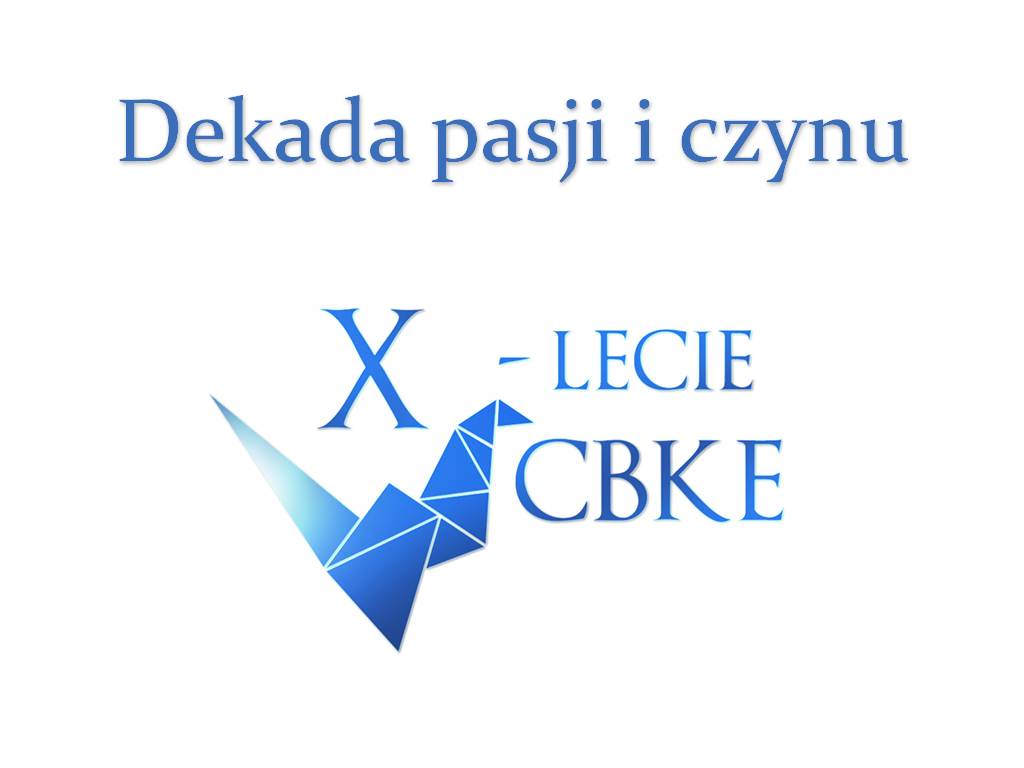 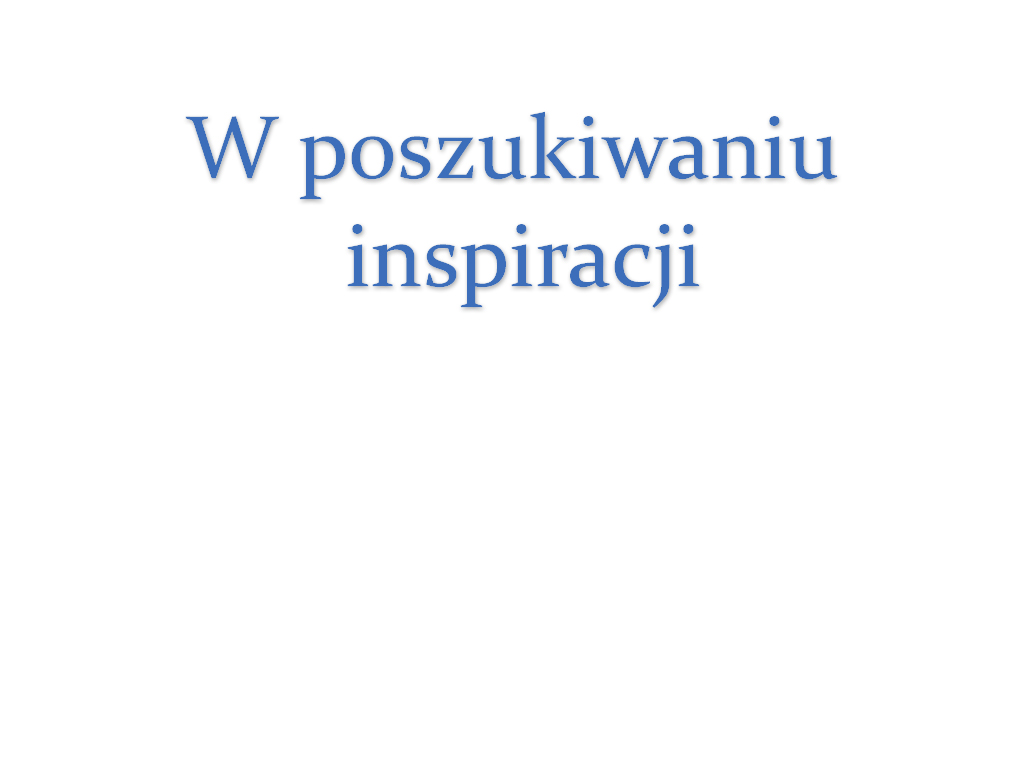 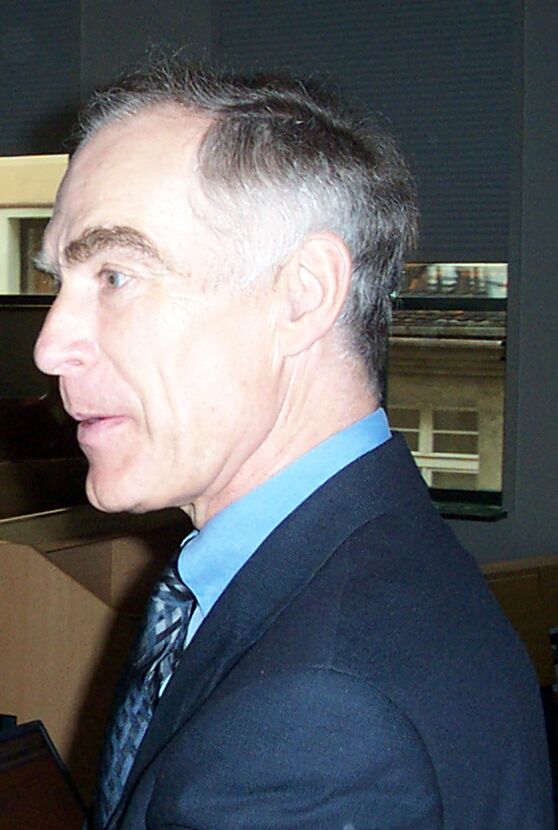 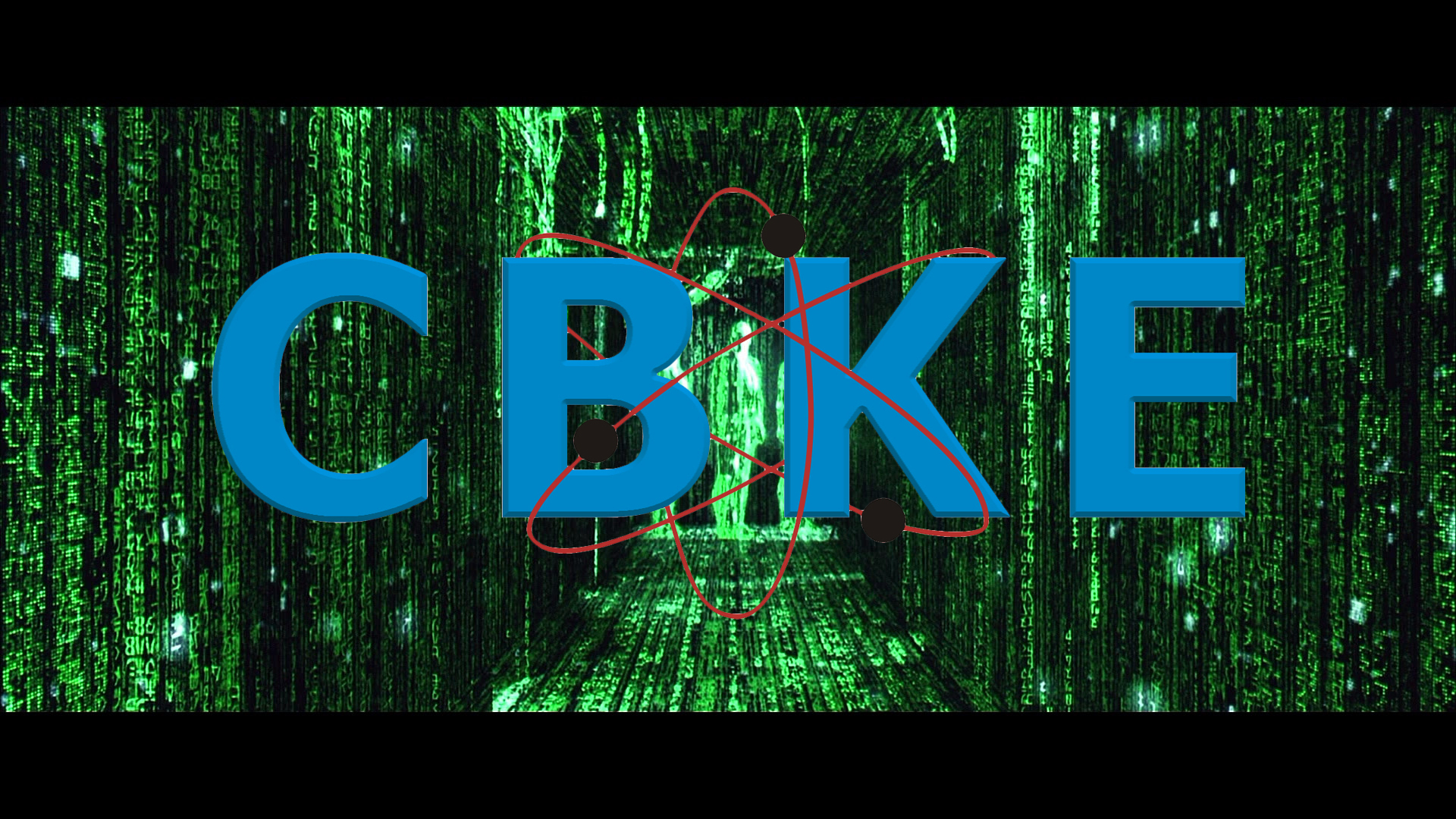 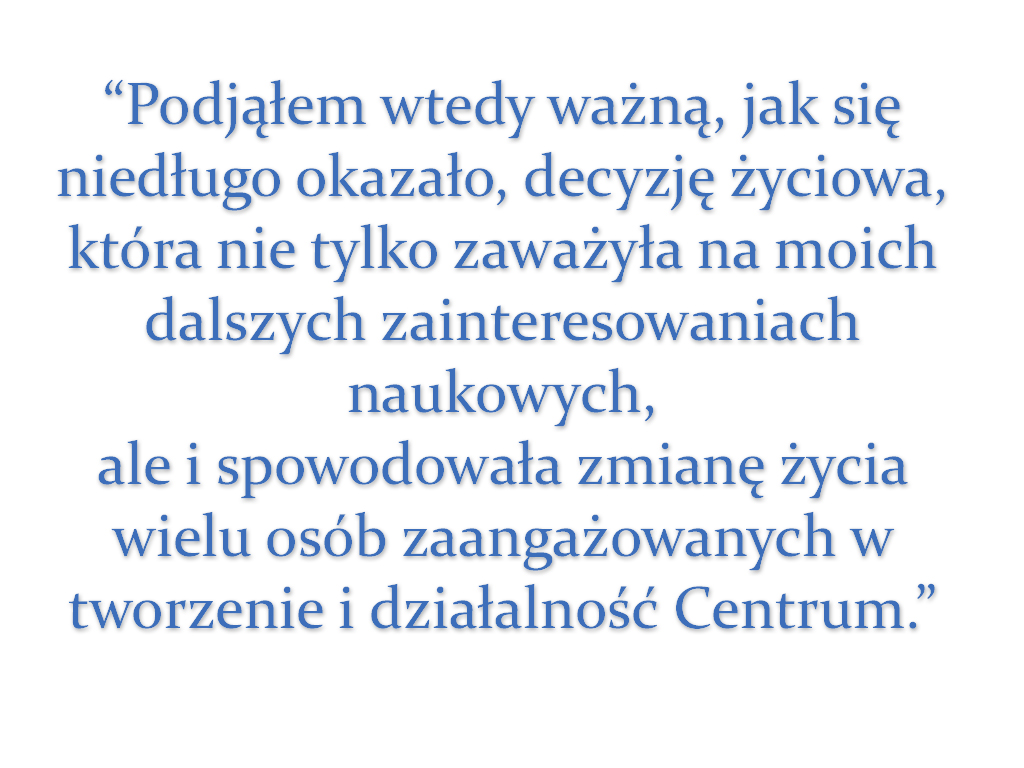 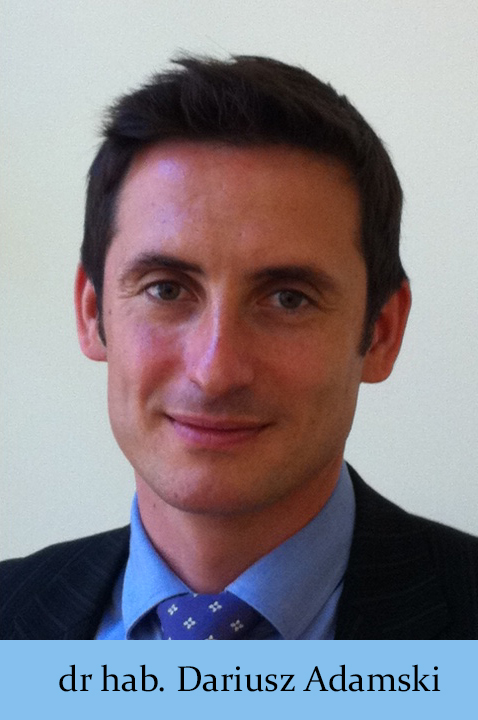 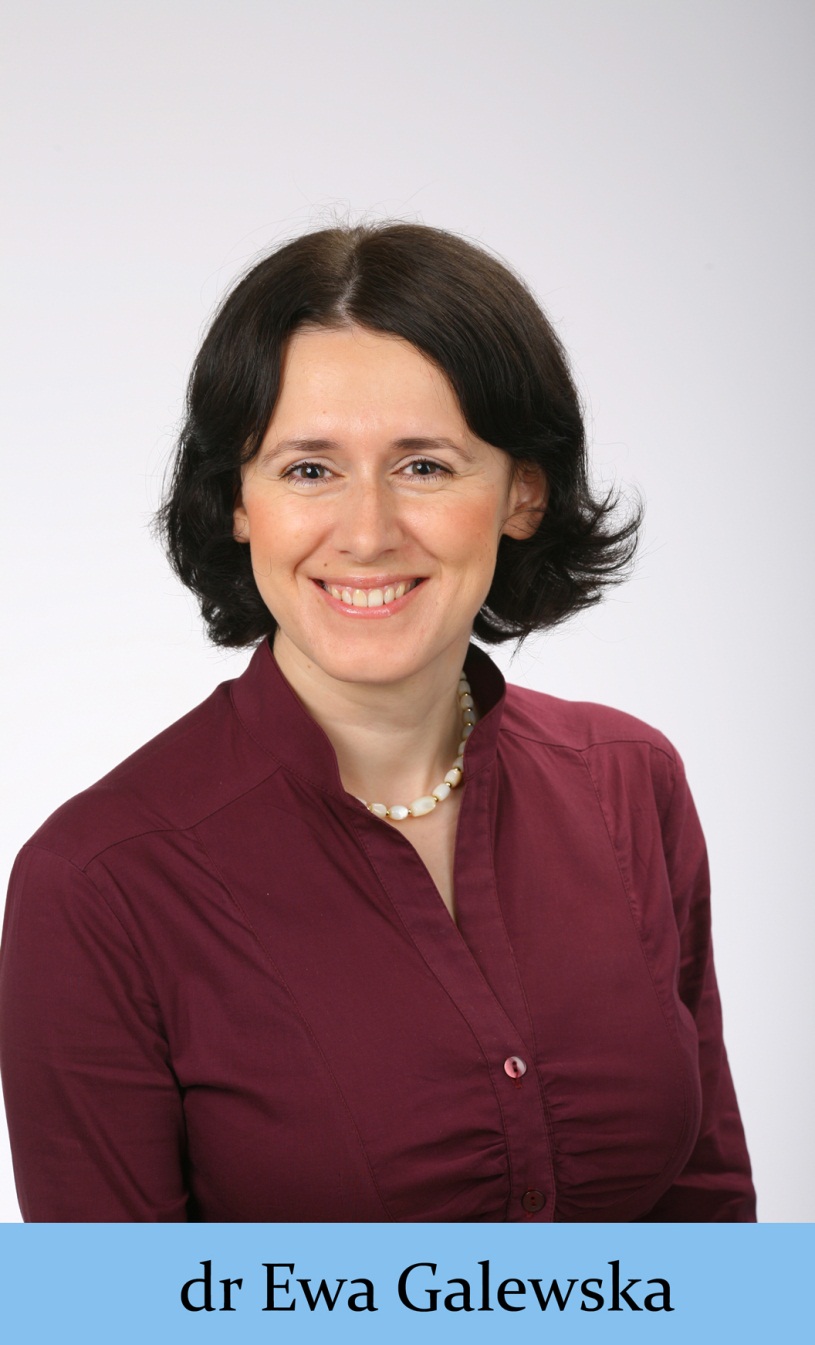 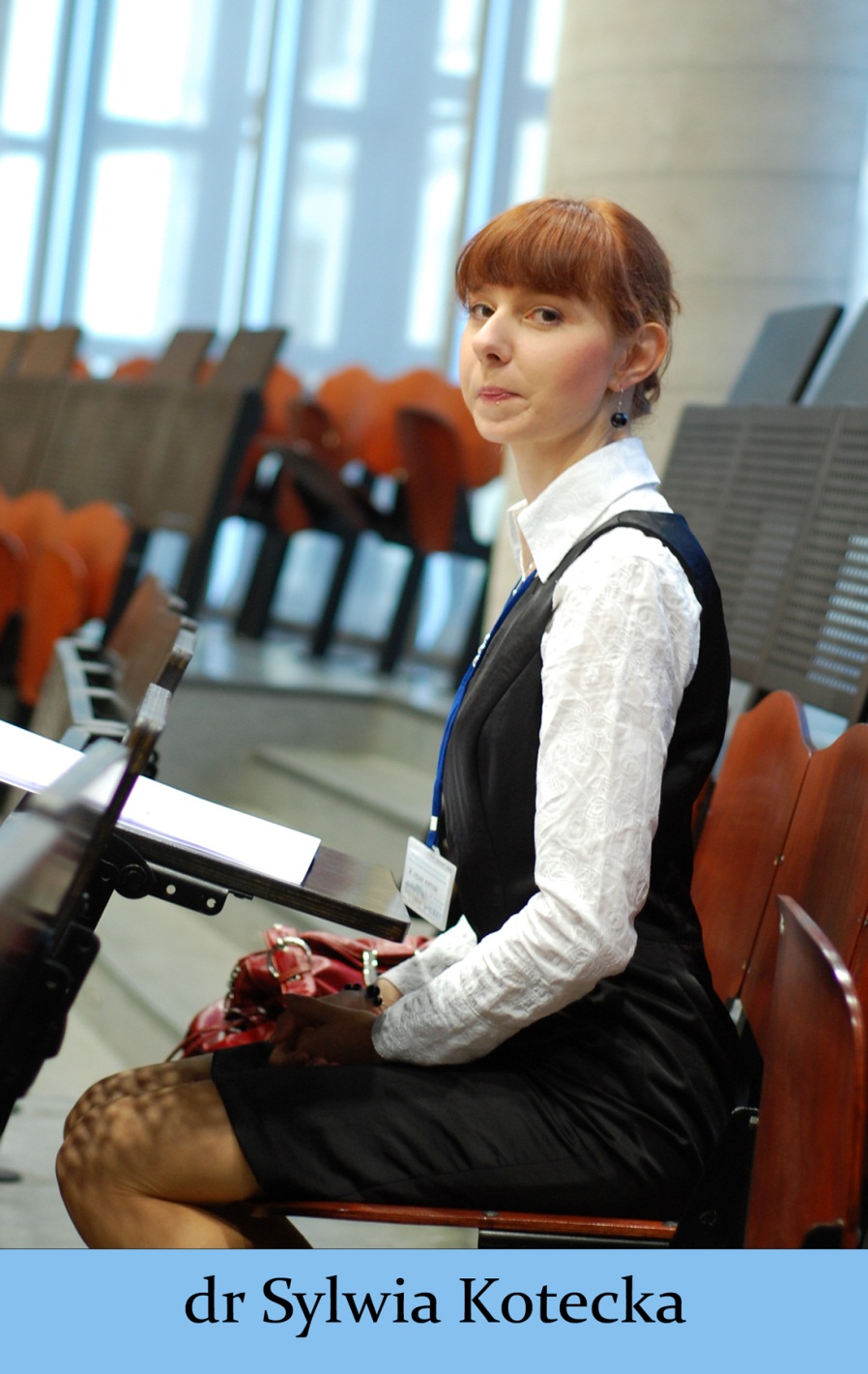 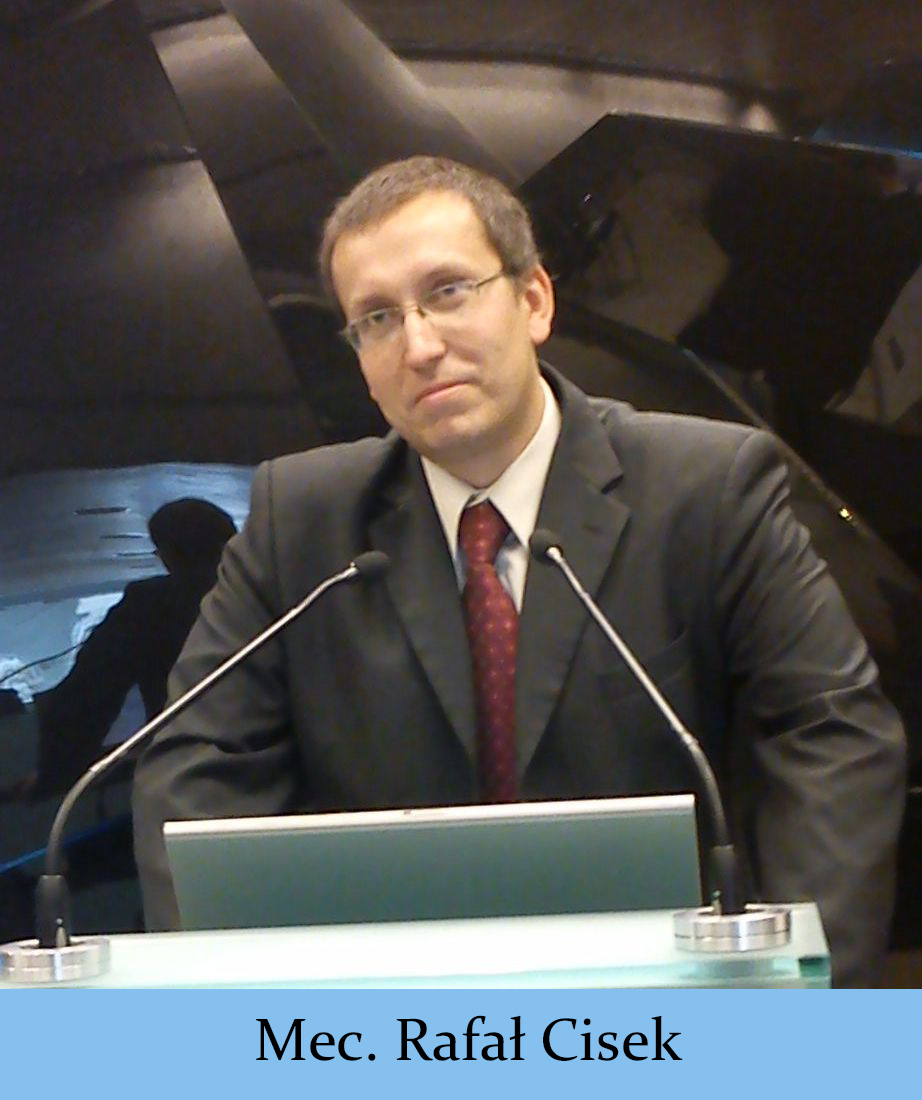 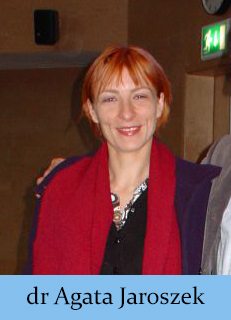 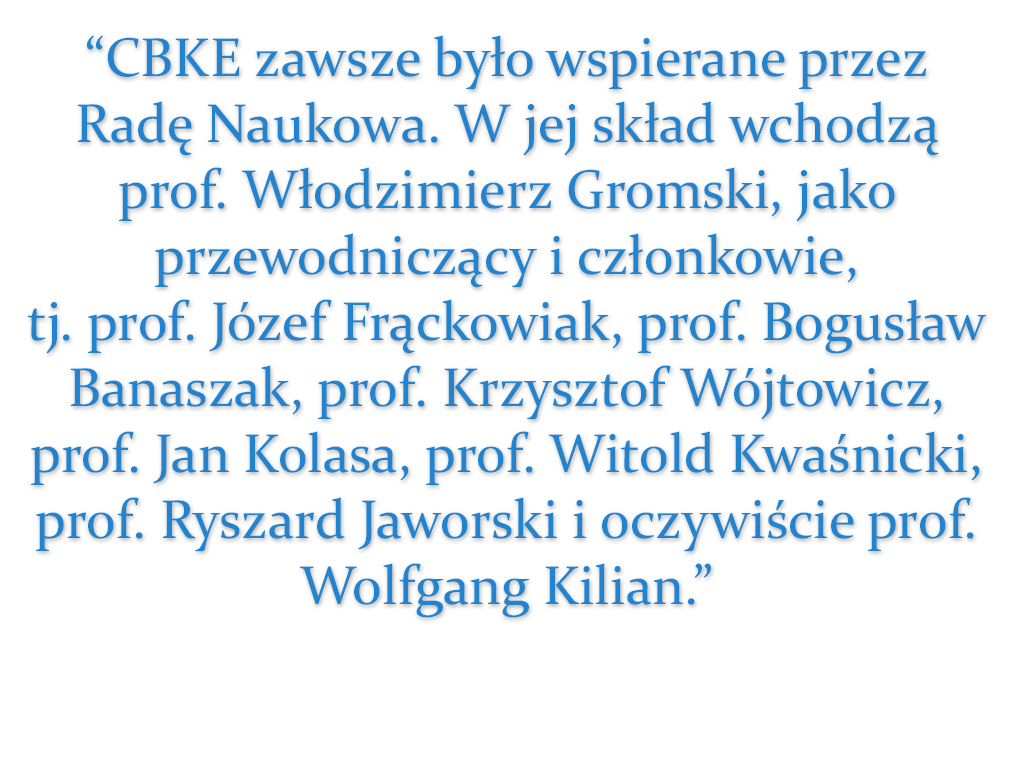 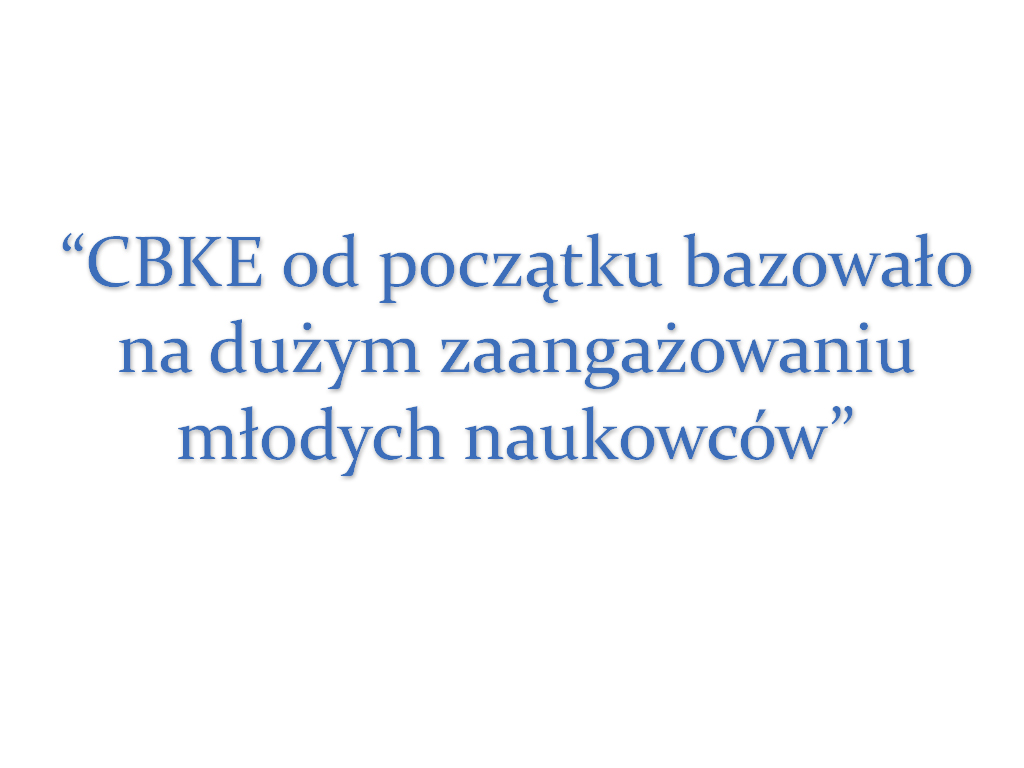 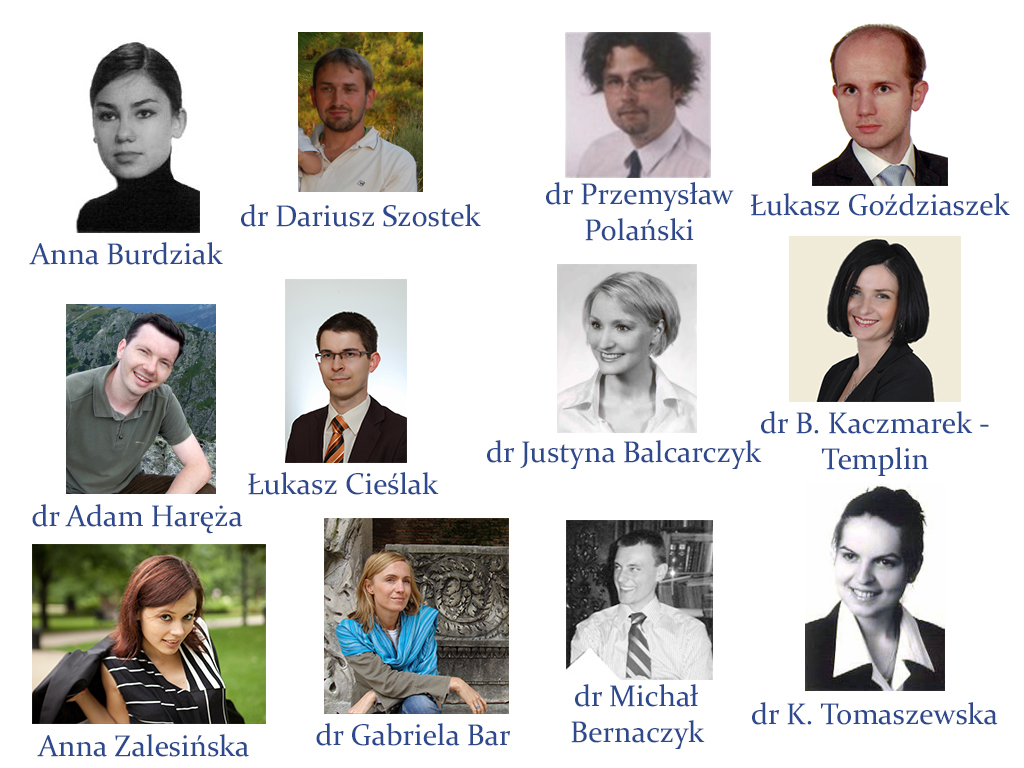 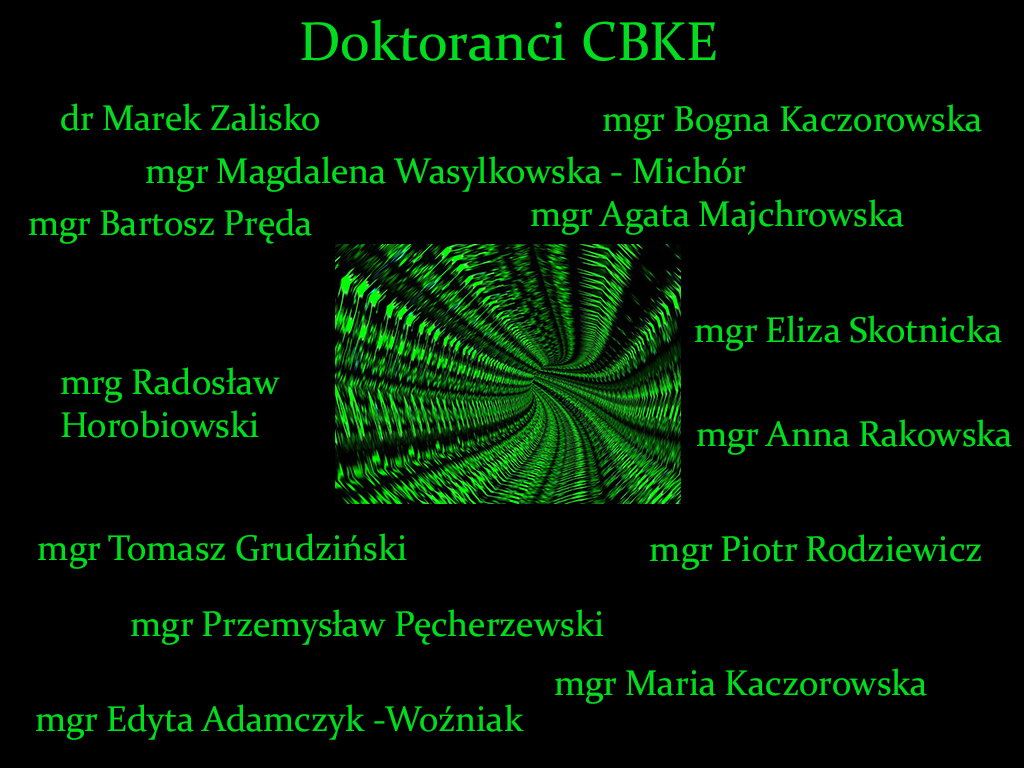 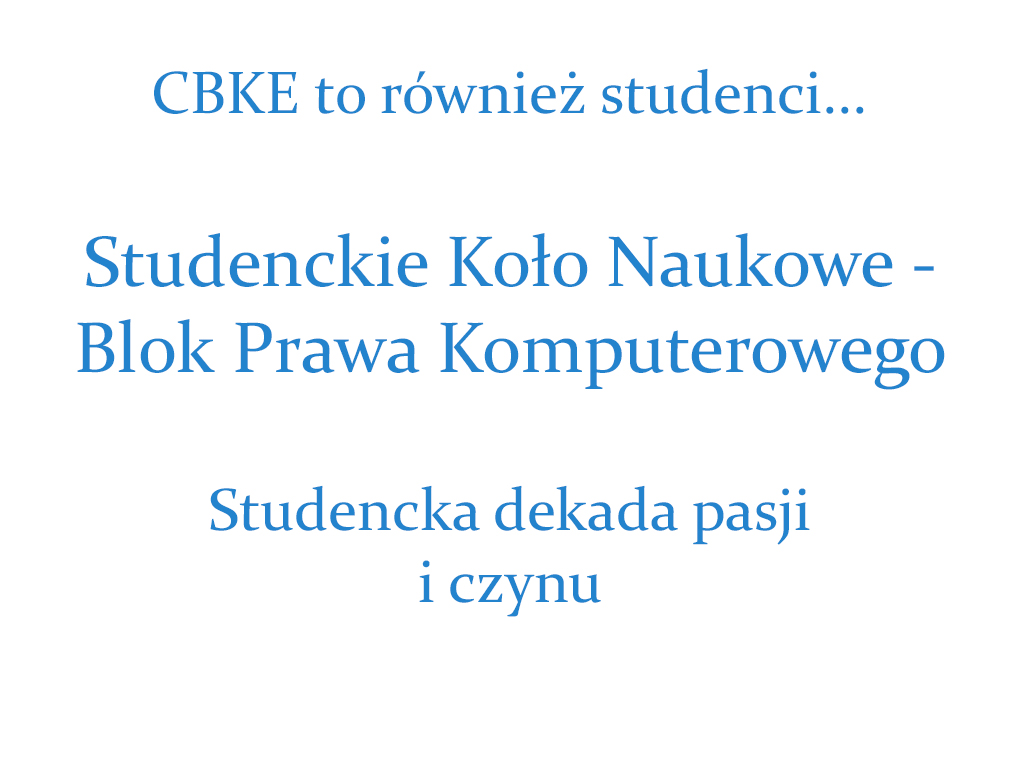 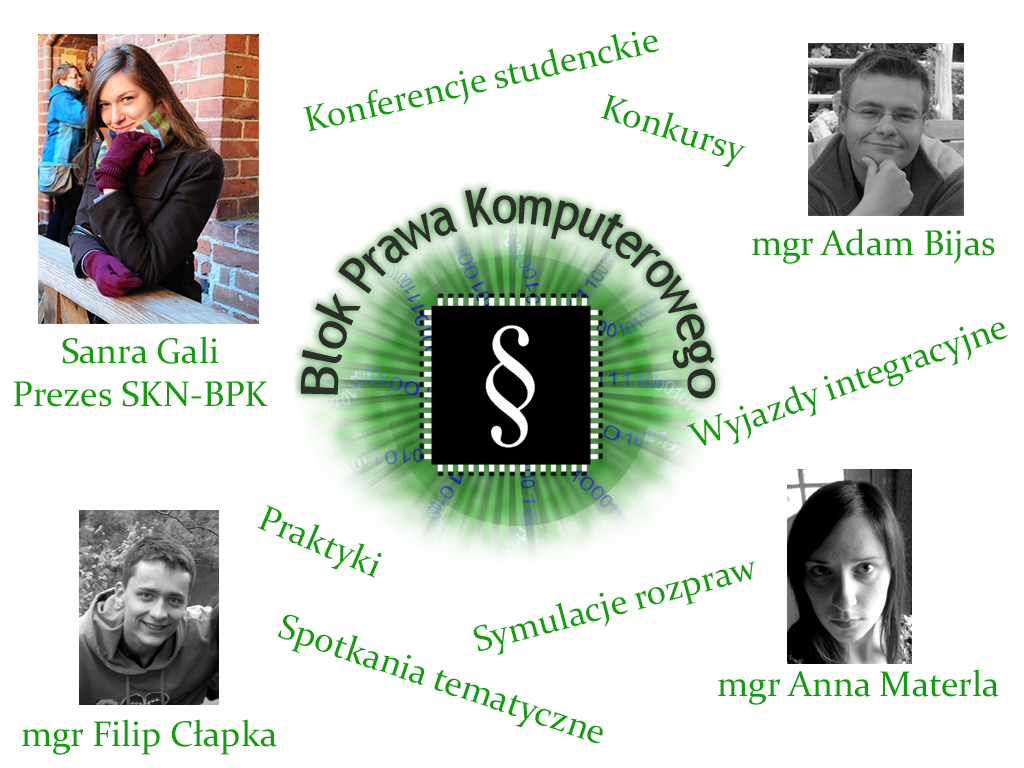 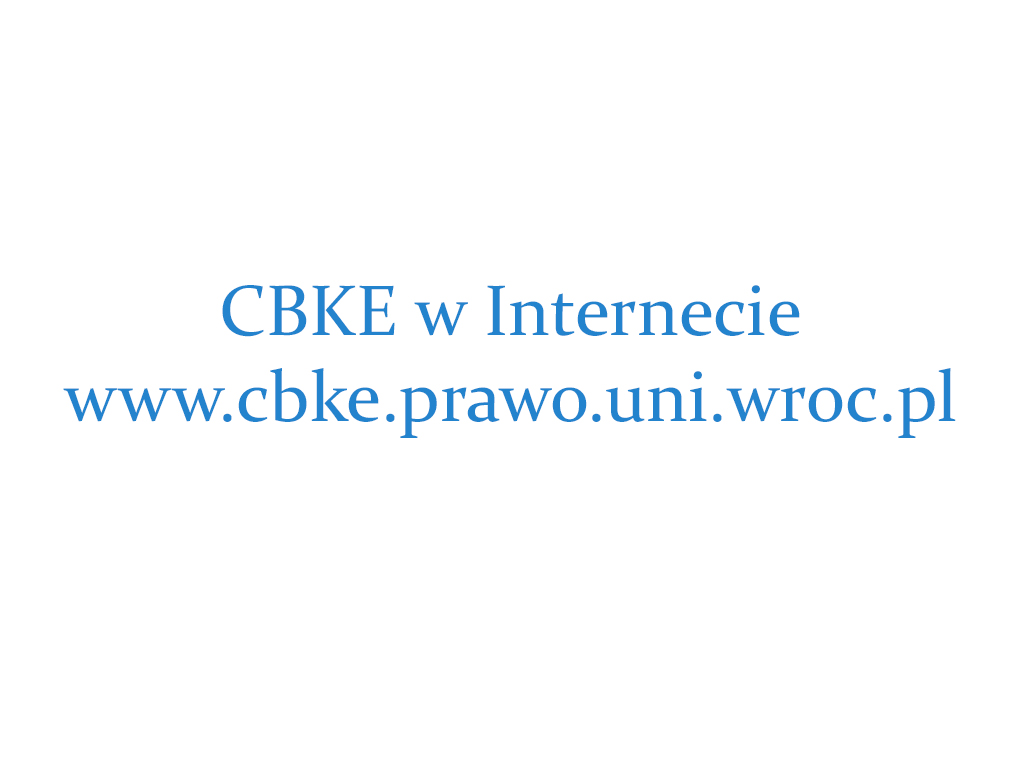 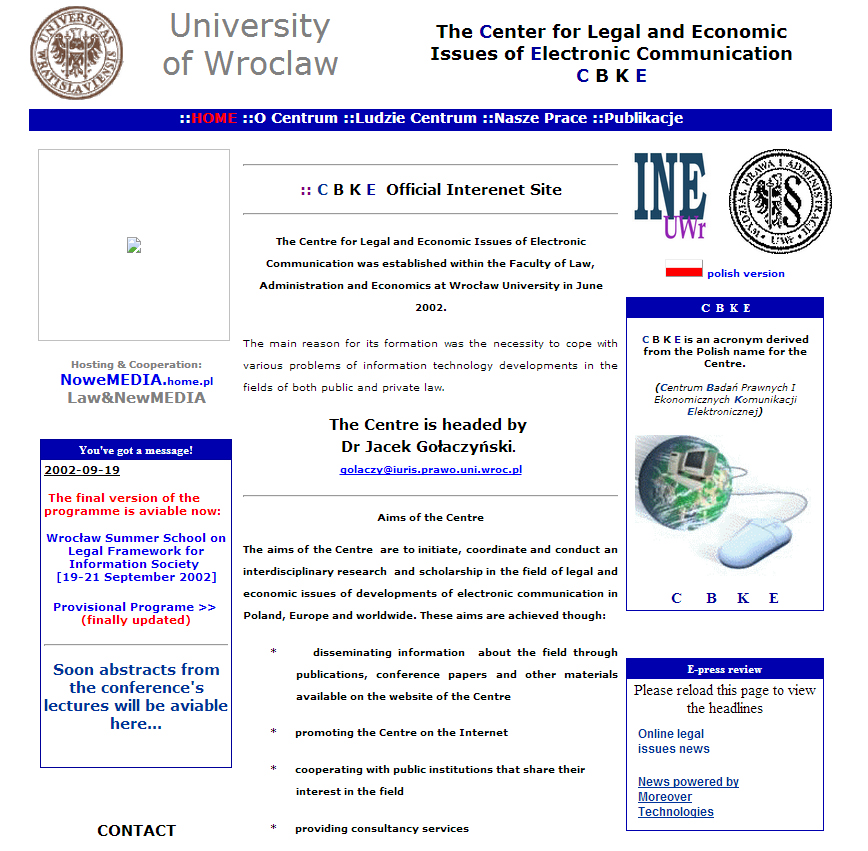 Specjaliści IT

		   Krzysztof Kamiński



		    Tomasz Januszkiewicz
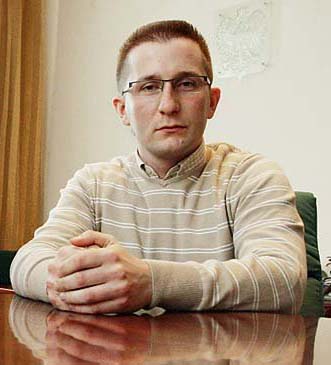 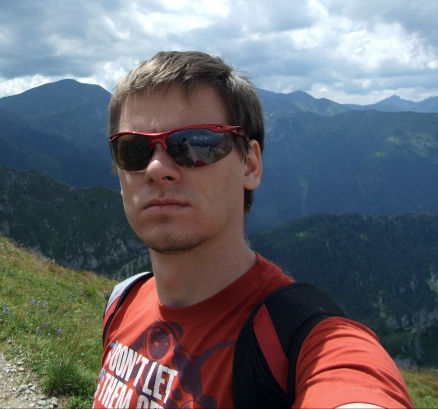 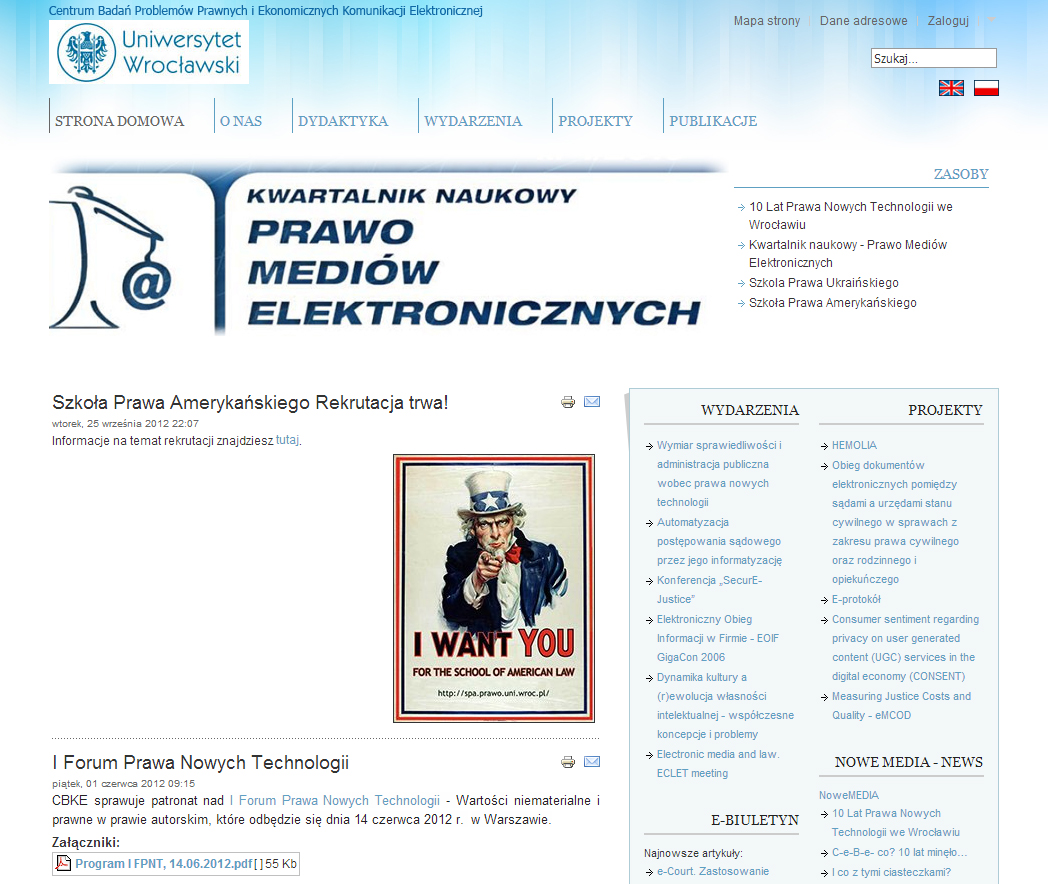 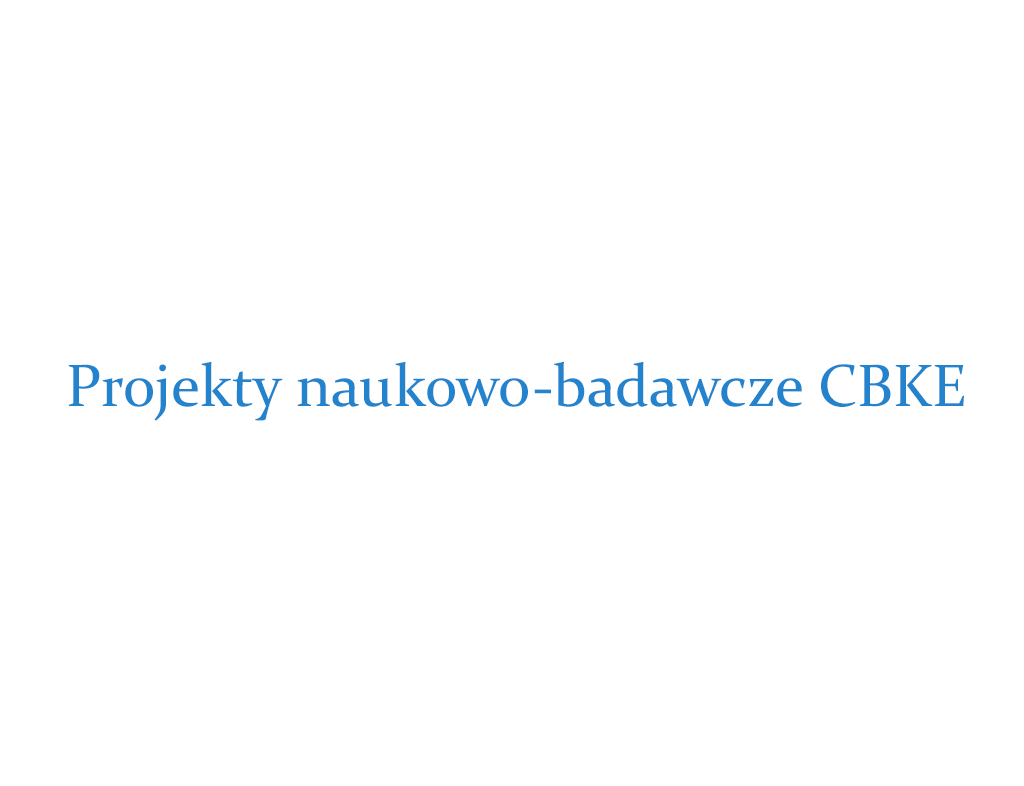 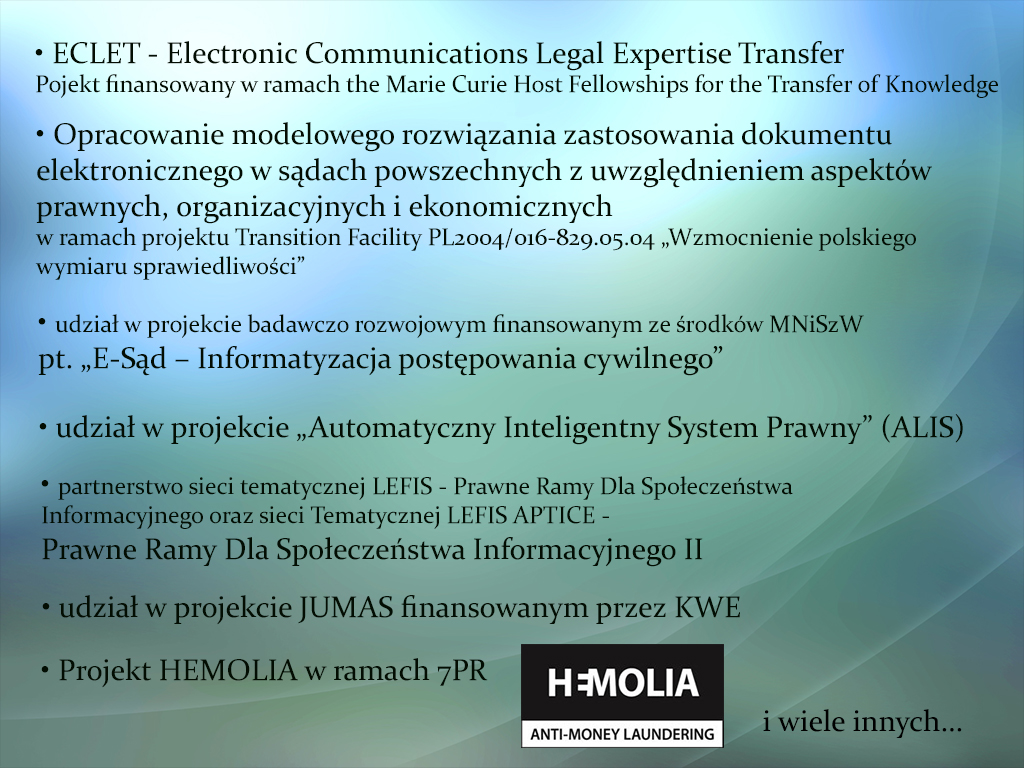 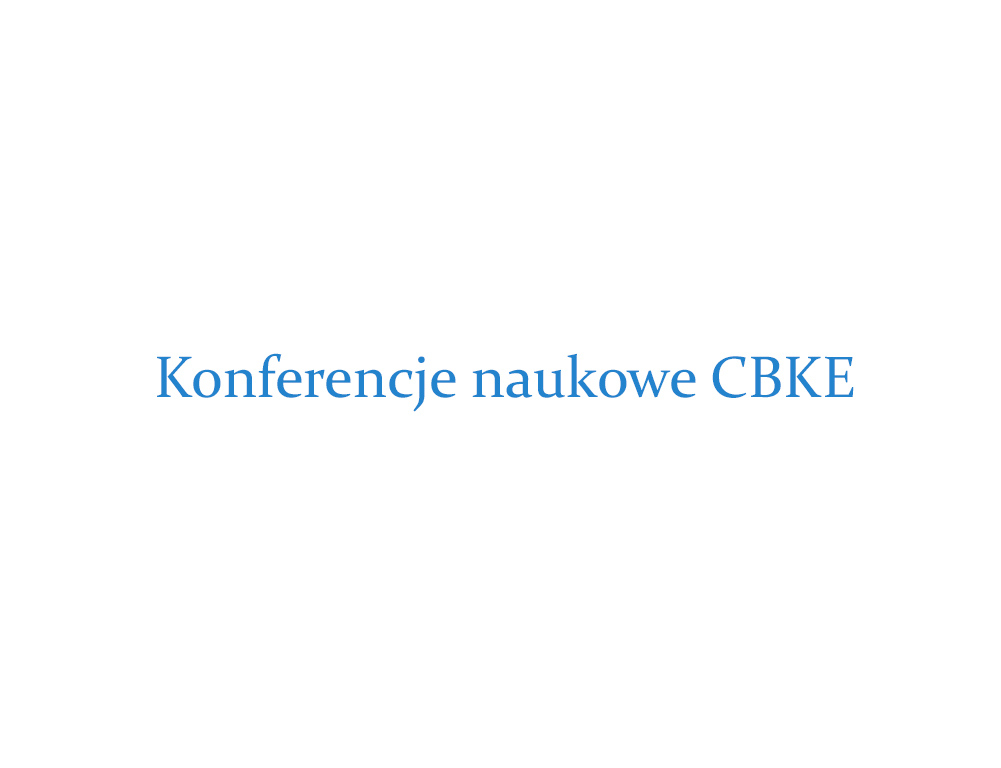 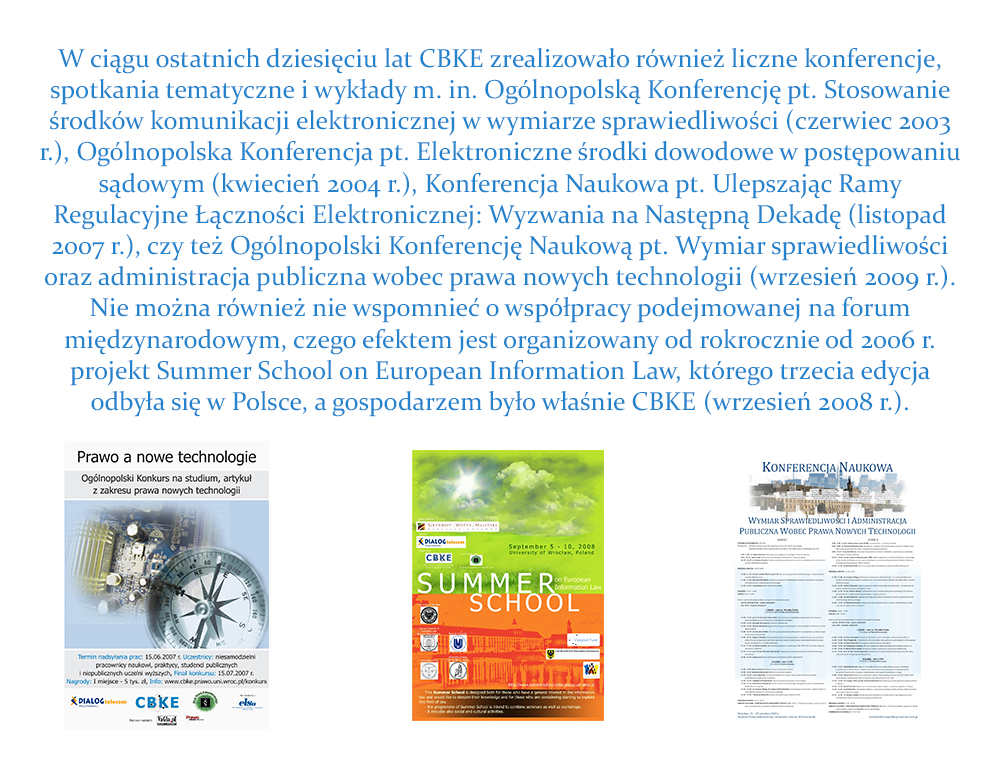 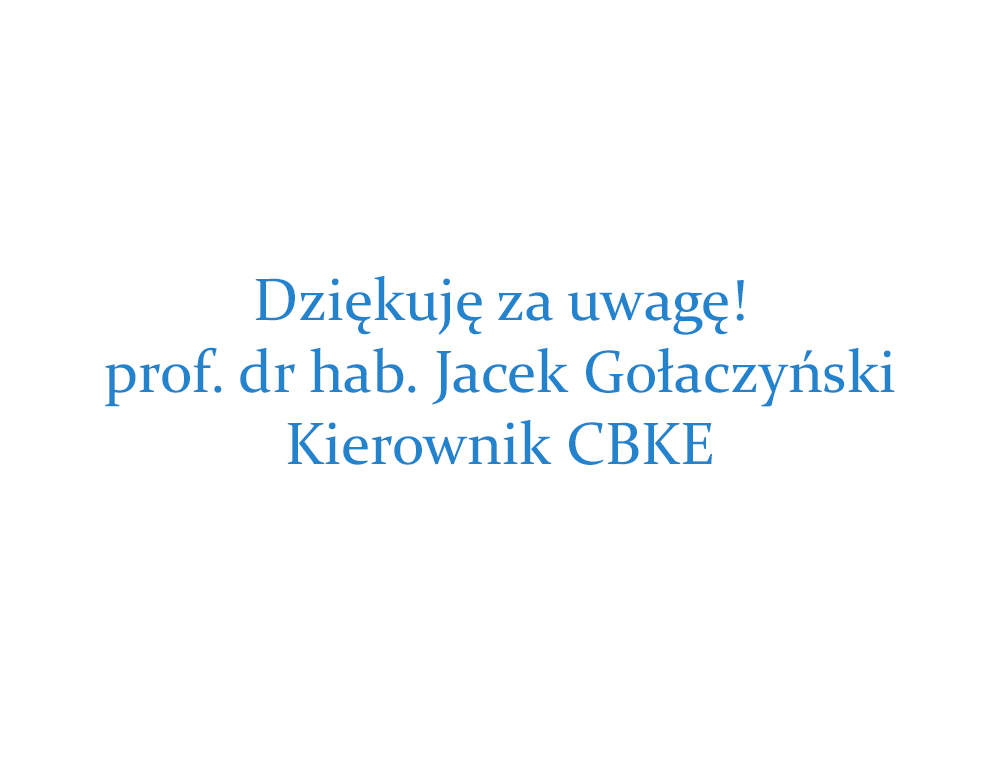